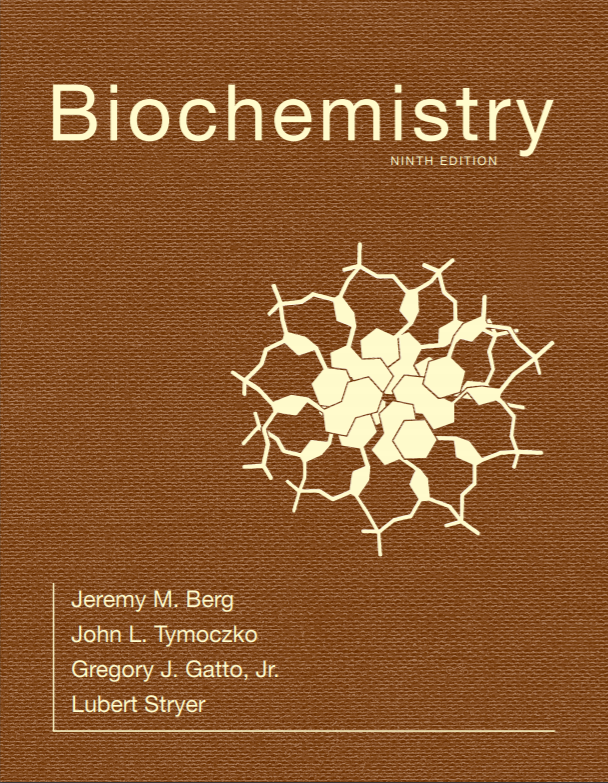 Chapter 28
Drug Development
© 2019 W. H. Freeman and Company
[Speaker Notes: Corresponding Chapters: 1, 2, 8, 9, 10]
CHAPTER 28 Drug Development
[Speaker Notes: Many drugs are based on natural products. Taxol (above) is a molecule isolated from the bark of the Pacific yew tree (Taxus brevifolia) that potently inhibits cell division and is used to treat various forms of cancer. More recently, methods have been developed to synthesize Taxol without destruction of the Pacific yew, significantly reducing the ecological impact of drug preparation. [Credit: Courtesy Bristol-Myers Squibb, Inga Spence/Science Source]]
Ch 28 Learning Objectives
By the end of this chapter, you should be able to:
Describe two approaches to early drug discovery.
Identify the criteria the compounds must meet in order to be developed into drugs.
Describe the processes by which the body interacts with drug molecules.
Describe how structural information can be used to assist in drug development.
Provide examples of how genetics and genomics can be used to progress drug discovery.
Distinguish the clinical phases of drug development.
Ch.28 Outline
28.1 Compounds Must Meet Stringent Criteria to Be Developed into Drugs
28.2 Drug Candidates Can Be Discovered by Serendipity, Screening, or Design
28.3 Genomic Analyses Can Aid Drug Discovery
28.4 The Clinical Development of Drugs Proceeds Through Several Phases
Drug Development
Initial drug-like molecules are typically discovered by two fundamentally distinct approaches: target-based screening or phenotypic screening.
Target-based screening involves identification of a target, which must be both (1) valid and (2) tractable (druggable).
In phenotypic screening, a biological effect is known before the target is identified; the mode of action of the compound is only later identified.
The Targets of Drugs in Current Use
[Speaker Notes: FIGURE 28.1 The targets of drugs in current use. In this pie chart, currently used drugs that modulate human proteins are sorted by target type: enzymes in green, receptors in blue, transporters in red, and other targets in gray. [Data from M. Rask-Andersen et al., Nat. Rev. Drug Discov. 10:579–590, 2011.]]
Two Paths to Early Drug Discovery
[Speaker Notes: FIGURE 28.2 Two paths to early drug discovery. (A) Target-based screening. A molecular target is identified and validated. An assay for this target’s activity is used to screen a compound library. Hits can then be tested for their physiological effects and optimized into drug candidates. (B) Phenotypic screening. A phenotypic assay is developed in a cellular or animal model system. This assay is used to screen a compound library, from which hits can be optimized into drug candidates. These compounds can also be used to identify the molecular target.]
Section 28.1 Compounds Must Meet Stringent Criteria to Be Developed into Drugs
Drugs must be potent and selective.
The tendency of a ligand or drug to bind to its target, often a receptor,  is measured by the dissociation constant Kd
where [R] is the concentration of free receptor, [L] is the concentration of free ligand, and [RL] is the concentration of the receptor–ligand complex.
EC50 is the concentration of drug that elicits 50% of the maximal response. If the drug is an inhibitor, the corresponding term is IC50.
The relationship between the IC50 and its inhibition constant is given by the Cheng–Prusoff equation.
Ligand Binding
[Speaker Notes: FIGURE 28.3 Ligand binding. The titration of a receptor, R, with a ligand, L, results in the formation of the complex RL. In uncomplicated cases, the binding reaction follows a simple saturation curve. Half of the receptors are bound to ligand when the ligand concentration equals the dissociation constant, Kd, for the RL complex.]
Effective Concentrations
[Speaker Notes: FIGURE 28.4 Effective concentrations. The concentration of a ligand required to elicit a biological response can be quantified in terms of EC50, the concentration required to give 50% of the maximum response, and EC90, the concentration required to give 90% of the maximum response.]
Inhibitors Compete with Substrates for Enzyme Active Sites
[Speaker Notes: FIGURE 28.5 Inhibitors compete with substrates for enzyme active sites. The measured IC50 of a competitive inhibitor to its target enzyme depends on the concentration of substrate present.]
Drugs Must Have Suitable Properties to Reach Their Targets (1/4)
The absorption, distribution, metabolism, and excretion (ADME) of a drug are key pharmacological characteristics.
Administration and absorption:
Lipinski’s rules help to determine bioavailability. Poor absorption is likely when
the molecular weight is greater than 500.
the number of hydrogen-bond donors is greater than 5.
the number of hydrogen-bond acceptors is greater than 10.
the partition coefficient (P)  [measured as log (P)] is greater than 5.
Absorption, Distribution, Metabolism, and Excretion (ADME)
[Speaker Notes: FIGURE 18.6 Absorption, distribution, metabolism, and excretion (ADME). The concentration of a compound at its target site (yellow) is affected by the extents and rates of absorption, distribution, metabolism, and excretion.]
Lipinski’s Rules Applied to Morphine
[Speaker Notes: FIGURE 28.7 Lipinski’s rules applied to morphine. Morphine satisfies all of Lipinski's rules and has an oral bioavailability in human beings of 33%.]
Drugs Must Have Suitable Properties to Reach Their Targets (2/4)
Distribution
Compounds that do not dissolve readily in the blood bind to blood proteins, such as albumin.
Compounds can be distributed to different fluids or tissues (compartments).
The brain and the central nervous system are difficult for drugs to reach because of the blood–brain barrier.
Structure of the Drug Carrier Human Serum Albumin
[Speaker Notes: FIGURE 28.8 Structure of the drug carrier human serum albumin. Seven hydrophobic molecules (in red) are shown bound to the molecule. [Drawn from 1BKE.pdb.]]
Distribution of the Drug Fluconazole
[Speaker Notes: FIGURE 28.9 Distribution of the drug fluconazole. After having been taken in, compounds distribute themselves to various organs within the body. The distribution of the antifungal agent fluconazole has been monitored through the use of positron emission tomography (PET) scanning. These images were taken of a healthy human volunteer 90 minutes after injection of a dose of 5 mg kg−1 of fluconazole containing trace amounts of fluconazole labeled with the positron-emitting isotope 18F. [Reprinted by permission from Macmillan Publishers Ltd:Nature Reviews Drug Discovery, Rudin, M., and Weissleder, R., “Molecular imaging in drug discovery and development,” 2: 2, p. 123–131, Copyright 2003.]]
Drugs Must Have Suitable Properties to Reach Their Targets (3/4)
Metabolism
Drugs are metabolized by oxidation and conjugation.
Oxidation reactions, catalyzed by cytochrome P450 enzymes, are called phase I transformations.
Conjugation reactions are called phase II transformations.
Oxidation and conjugation reactions increase the solubility of the drugs and aid in excretion.
P450 Conversion of Ibuprofen
[Speaker Notes: FIGURE 28.10 P450 conversion of ibuprofen. Cytochrome P450 isozymes, primarily in the liver, catalyze xenobiotic metabolic reactions such as hydroxylation. The reaction introduces an oxygen atom derived from molecular oxygen.]
Example of Conjugates Formed by Phase II Transformations
Conjugation Reactions
[Speaker Notes: FIGURE 28.11 Conjugation reactions. Compounds that have appropriate groups are often modified by conjugation reactions. Such reactions include the addition of glutathione (top), glucuronic acid (middle), or sulfate (bottom). The conjugated product is shown boxed.]
Drugs Must Have Suitable Properties to Reach Their Targets (4/4)
Excretion
Excretion can occur through the kidneys, or the drug can be concentrated in the gallbladder and then excreted into the intestine.
In the intestine, the drugs and metabolites can be excreted through the stool, reabsorbed into the bloodstream, or further degraded by digestive enzymes.
Sometimes, compounds are recycled from the bloodstream into the intestine and back into the bloodstream; this process is called enterohepatic cycling and can significantly slow the excretion rate.
The half-life of a drug is the time required to eliminate 50% of the compound.
Enterohepatic Cycling
[Speaker Notes: FIGURE 28.12 Enterohepatic cycling. Some drugs can move from the blood circulation to the liver, into the bile, into the intestine, to the liver, and back into circulation. This cycling decreases the rate of drug excretion.]
Half-life of Drug Excretion
[Speaker Notes: FIGURE 28.13 Half-life of drug excretion. In the case shown, the concentration of a drug in the bloodstream decreases to one-half of its value in a period of time, t1/2, referred to as its half-life.]
Toxicity can Limit Drug Effectiveness
Drug toxicity can result if the drug is too effective or if it acts on proteins other than the target.
Drug transformations sometimes generate a toxic metabolite; acetaminophen is a common example. Large doses of acetaminophen can cause severe liver toxicity.
The therapeutic index is the ratio of the concentration of the drug required to kill 50% of the test organisms (LD50) to the EC50.
Acetaminophen Toxicity
[Speaker Notes: FIGURE 28.14 Acetaminophen toxicity. A minor metabolic product of acetaminophen is N-acetyl-p-benzoquinone imine. This metabolite is conjugated to glutathione. Large doses of acetaminophen can deplete liver glutathione stores.]
Section 28.2 Drug Candidates Can Be Discovered by Serendipity, Screening, or Design
Serendipitous observations can drive drug development. Examples:
Penicillin was discovered by a chance observation made by Alexander Fleming. Penicillin acts by blocking bacterial cell-wall synthesis.
The antineuroleptic drug chlorpromazine (Thorazine), which blocks dopamine receptors, was also a chance discovery.
Mechanism of Cell-wall Biosynthesis Disrupted by Penicillin
[Speaker Notes: FIGURE 28.15 Mechanism of cell-wall biosynthesis disrupted by penicillin. A transpeptidase enzyme catalyzes the formation of cross-links between peptidoglycan groups. In the case shown, the transpeptidase catalyzes the linkage of d-alanine at the end of one peptide chain to the amino acid diaminopimelic acid (DAP) on another peptide chain. The diaminopimelic acid linkage (bottom left) is found in Gram-negative bacteria such as E. coli. Linkages of glycine-rich peptides are found in Gram-positive bacteria. Penicillin inhibits the action of the transpeptidase, so bacteria exposed to the drug have weak cell walls that are susceptible to lysis.]
Serendipitous Observations can Drive Drug Development
In a more recent example, inhibitors of phosphodiesterase 5, which hydrolyzes cGMP to GMP, were investigated for use in treating hypertension and angina, because cGMP is involved in relaxing smooth-muscle cells in blood vessels.
These studies led to the use of sildenafil (Viagra) for treatment of erectile dysfunction.
Sildenafil, a Mimic of cGMP
[Speaker Notes: FIGURE 28.16 Sildenafil, a mimic of cGMP. Sildenafil was designed to resemble cGMP, the substrate of phosphodiesterase 5 (PDE5).]
Muscle-relaxation Pathway
[Speaker Notes: FIGURE 28.17 Muscle-relaxation pathway. Increases in nitric oxide levels stimulate guanylate cyclase, which produces cGMP. The increased cGMP concentration promotes smooth-muscle relaxation. PDE5 hydrolyzes cGMP, which lowers the cGMP concentration. The inhibition of PDE5 by sildenafil maintains elevated levels of cGMP.]
Natural Products are a Valuable Source of Drugs and Drug Leads (1/2)
Aspirin, the most widely used drug, is a less irritating derivative of salicylic acid.
Aspirin acts by acetylating a serine residue in the active site of the cyclooxygenase component of prostaglandin H2 synthase.
Natural Products are a Valuable Source of Drugs and Drug Leads (2/2)
Studies have shown a high correlation between cholesterol levels and mortality from heart disease.
Compactin and lovastatin are natural products that are used to lower cholesterol levels by inhibiting HMG-CoA reductase, the allosteric enzyme that controls cholesterol synthesis.
Synthetic inhibitors have also been developed.
Screening Libraries of Synthetic Compounds Expands the Opportunity for Identification of Drug Leads
Combinatorial chemistry and high-throughput screening allow for the testing of hundreds of thousands of compounds.
In split-pool synthesis, compounds are synthesized on beads. At the completion of the synthesis, each bead contains one compound, but the entire library of beads contains many compounds.
Beads can be isolated and the compound removed from the bead for analysis.
Assays may also be performed while the compounds are still attached to the bead.
Synthetic Statins
Atorvastatin (Lipitor) and rosuvastatin (Crestor) are completely synthetic drugs that inhibit HMG-CoA reductase.
[Speaker Notes: FIGURE 28.18 Synthetic statins. Atorvastatin (Lipitor) and rosuvastatin (Crestor) are completely synthetic drugs that inhibit HMG-CoA reductase.]
Split-pool Synthesis
[Speaker Notes: FIGURE 28.19 Split-pool synthesis. Reactions are performed on beads. Each of the reactions with the first set of reactants is performed on a separate set of beads. The beads are then pooled, mixed, and split into sets. The second set of reactants is then added. Many different compounds will be produced, but all of the compounds on a single bead will be identical.]
Screening a Library of Synthesized Carbohydrates
[Speaker Notes: FIGURE 28.20 Screening a library of synthesized carbohydrates. A small combinatorial library of carbohydrates synthesized on the surface of 130-mm beads is screened for carbohydrates that are bound tightly by a lectin from peanuts. Beads that have such carbohydrates are darkly stained through the action of an enzyme linked to the lectin. [From Figure 3 in Liang et al., “Polyvalent binding to carbohydrates immobilized on an insoluble resin,” Proceedings of the National Academy of Sciences, USA, vol. 94, pp. 10554–10559, September 1997. Copyright 2004 National Academy of Sciences, USA.]  AU: Text shows the year in the source as 1997, not 2004. I assume 2004 is correct. Also, “September 1997” isn’t included in the text.]
Drugs can be Designed on the Basis of Three-dimensional Structural Information about Their Targets
Knowledge of the structure of a drug target allows structure-based drug design.
HIV protease inhibitors were synthesized using structure-based drug design and then improved with compound optimization.
Structure-based drug design was also used to synthesize inhibitors of cyclooxygenase 2 (COX2), an important component of the inflammatory immune response.
Initial Design of an HIV Protease Inhibitor
This compound was designed by combining part of one compound with good inhibition activity but poor solubility (shown in red) with part of another compound with better solubility (shown in blue).
[Speaker Notes: FIGURE 28.21 Initial design of an HIV protease inhibitor. This compound was designed by combining part of one compound with good inhibition activity but poor solubility (shown in red) with part of another compound with better solubility (shown in blue).]
Compound Optimization
[Speaker Notes: FIGURE 28.22 Compound optimization. Four compounds are evaluated for characteristics including the IC50, log(P), and cmax (the maximal concentration of compound present) measured in the serum of dogs. The compound shown at the bottom (highlighted in yellow) has the weakest inhibitory power (measured by IC50) but by far the best bioavailability (measured by cmax). This compound was selected for further development, leading to the drug indinavir (Crixivan).]
The Effect of Anti-HIV Drug Development
[Speaker Notes: FIGURE 28.23 The effect of anti-HIV drug development. Death rates from HIV infection (AIDS) reveal the tremendous effect of HIV protease inhibitors and their use in combination with inhibitors of HIV reverse transcriptase. The death rates in this graph are from the leading causes of death among persons 24 to 44 years old in the United States. [Data from Centers for Disease Control.] AU: Caption differs slightly from what is shown in the chapter. OK?]
COX2-specific Inhibitors
[Speaker Notes: FIGURE 28.24 COX2-specific inhibitors. These compounds have protuberances (shown in red) that fit into a pocket in the COX2 isozyme but sterically clash with the COX1 isozyme.]
Section 28.3 Genomic Analyses Can Aid Drug Discovery
Potential targets can be identified in the human proteome.
Protein kinases and 7TM receptors are among the many potential drug targets in the human proteome.
Examples: atenolol, used to treat hypertension, acts as a β-blocker by targeting the 7TM β-adrenergic receptor, whereas ranitidine (Zantac) is an antagonist of the 7TM histamine H2 receptor.
Animal Models can be Developed to Test the Validity of Potential Drug Targets
Mouse and human genomes are approximately 85% identical in sequence, and more than 98% of all human genes have recognizable mouse counterparts.
‘Knockout’ mice (those with targeted disruption of a particular gene) can be used to identify drug targets.
For example: disruption of the gene encoding the alpha subunit of the H+–K+ ATPase reduced the stomach acidity of the mice.
Omeprazole (Prilosec) and lansoprazole (Prevacid and Takepron) target this same ATPase and are used to treat  gastroesophageal reflux disease.
Potential Targets can be Identified in the Genomes of Pathogens
Drug targets in pathogens are often highly conserved proteins that are essential for pathogen survival. Drugs that target such proteins would be expected to be broad-spectrum antibiotics.
Alternatively, drugs targeting a specific protein in a specific pathogen can be developed. Research is underway to develop an inhibitor for a protease essential for replication of the viral cause of severe acute respiratory syndrome (SARS).
Emerging Drug Target
The structure of a protease from the coronavirus that causes SARS (severe acute respiratory syndrome) is shown bound to an inhibitor. This structure was determined less than a year after the identification of the virus.
[Speaker Notes: FIGURE 28.25 Emerging drug target. The structure of a protease from the coronavirus that causes SARS (severe acute respiratory syndrome) is shown bound to an inhibitor. This structure was determined less than a year after the identification of the virus. [Drawn from 1P9S.pdb.]  AU: Caption differs slightly from that shown in the chapter. OK?]
Genetic Differences Influence Individual Responses to Drugs (1/2)
The fields of pharmacogenetics and pharmacogenomics aim to design drugs that either act more consistently from person to person or are tailored to individuals with particular genotypes.
For example: metoprolol, a beta blocker, is used to treat hypertension by acting as an antagonist to the β1-adrenergic receptor.
The types of alleles for the β1-adrenergic receptor that an individual possesses determine the effectiveness of metoprolol.
Phenotype–Genotype Correlation
Average changes in diastolic blood pressure on treatment with metoprolol. Persons with two copies of the most common allele (S49R389) showed significant decreases in blood pressure. Those with one variant allele (GR or SG) showed more modest decreases, and those with two variant alleles (GR/SG) showed no decrease.
[Speaker Notes: FIGURE 28.26 Phenotype–genotype correlation. Average changes in diastolic blood pressure on treatment with metoprolol. Persons with two copies of the most common allele (S49R389) showed significant decreases in blood pressure. Those with one variant allele (GR or SG) showed more modest decreases, and those with two variant alleles (GR/SG) showed no decrease. [Data from J. A. Johnson et al., Clin.Pharmacol. Ther. 74:44–52, 2003.]  AU: The data info differed slightly from what is shown in the chapter. OK?]
Genetic Differences Influence Individual Responses to Drugs (2/2)
Thiopurine drugs are used to treat leukemia, immune disorders, and inflammatory bowel disease.
A small minority of patients show toxicity at low doses of these drugs because they possess a rare, less-stable variant of the enzyme thiopurine methyltransferase so that they are less efficient in metabolizing the drug and it can build up to toxic levels.
Section 28.4 The Clinical Development of Drugs Proceeds Through Several Phases
Clinical trials are time-consuming and expensive. They are conducted in the following phases:
Phase I trials involve a small number of healthy volunteers who take the drug and are monitored for signs of toxicity over a range of doses.
Phase II trials test the efficacy of the drug in a small number of persons who might benefit from the drug. Such trials are usually double-blinded where neither the experimenter nor the test subjects know who has been treated with the drug or with the placebo.
Phase III trials are similar to those of phase II, but with much larger subject pools.
Phase IV trials are clinical trials run after a drug has entered the market and may reveal low-frequency side effects.
Clinical-trial Phases
[Speaker Notes: FIGURE 28.27 Clinical-trial phases. Clinical trials proceed in phases examining safety and efficacy in increasingly large groups.]
The Evolution of Drug Resistance can Limit the Utility of Drugs for Infectious Agents and Cancer
In some instances, drugs that effectively treat cancer or infectious diseases lose their potency over time, and the cancer cells and pathogens become resistant to the drug.
In the case of HIV, mutations in the protease occur that render the enzyme less sensitive to protease inhibitors.
Some pathogens acquire enzymes that inactivate drugs. Penicillin can be inactivated by β-lactamase.
Monoclonal Antibodies: Expanding the Drug Developer’s Toolbox (1/2)
Although many drugs are small molecules, proteins (biologics) can be useful as well; monoclonal antibodies are one example.
Advantages of monoclonal antibodies:
They recognize a larger surface area of the target, which can allow high potency.
The Fc region of monoclonal antibodies binds to an endogenous salvage pathway receptor (the neonatal Fc receptor, FcRn), permitting the drug to persist in an active form for very long half-lives (~weeks). Therefore, monoclonal antibodies can be dosed much less frequently (weekly to monthly) than small-molecule drugs (~daily).
Monoclonal Antibodies: Expanding the Drug Developer’s Toolbox (2/2)
Limitations of monoclonal antibodies:
As proteins, they cannot withstand the harsh environment of the gastrointestinal tract, so convenient oral administration is not appropriate.
Antibodies do not cross membranes readily, so typically they can only be used against secreted or cell-surface targets.
Possible mechanisms of monoclonal antibodies:
Some are antagonists, blocking receptors from interacting with their corresponding ligands.
Some bind circulating ligands, blocking them from performing their functions.
Some can be used to target specific cell-surface proteins (e.g., markers for specific tumor cell types) for degradation by the host’s own immune system.
It is also possible to create an antibody-drug conjugate (ADC). In this case, a small molecule drug is conjugated to an antibody specific for a particular cell type, and when the ADC is internalized by the cell, the linker between antibody and drug is cleaved. The free drug can then exert its effects in a directed manner to those specific target cells.